Improving the Health and Well-Being of People with Disabilities, Plus Older Adults and Veterans too!May 2018
Adriane K. Griffen, DrPH, MPH, MCHESSenior Director of Public Health and LeadershipAssociation of University Centers on Disabilities (AUCD)
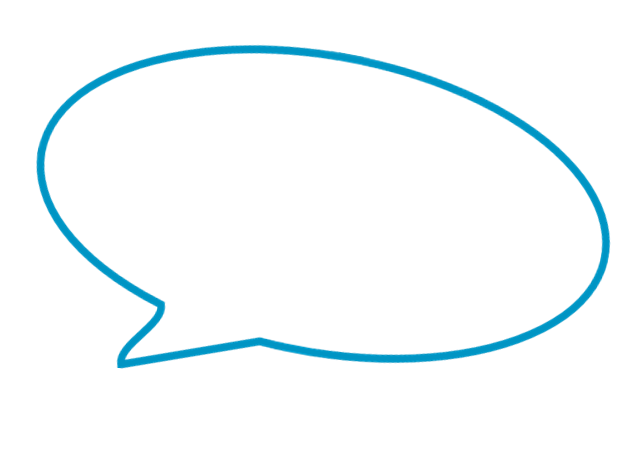 Tweet
What’s Happening NOW!

#Health4All
@adrianegriffen@AUCDNews
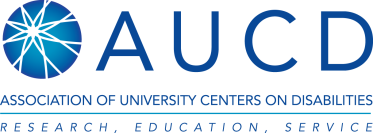 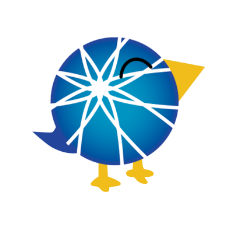 www.aucd.org
[Speaker Notes: Adriane’s Contact   (202) 210-1546.]
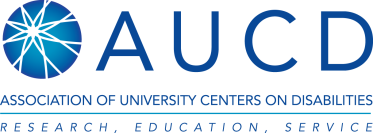 Agenda:National PerspectiveNational Tools for Disability Inclusion in Public HealthAUCD ToolsIncluding People with Disabilities: Public Health Workforce CompetenciesPublic Health is for EveryonePartner with AUCD Network-Online DirectoryCall to Action: Hats You Wear, Resilience & Self-Care
[Speaker Notes: Inform and inspire]
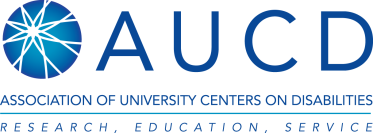 The secret of change is to focus all your energy not on fighting the old, but on building the new. Socrates
AUCD Mission
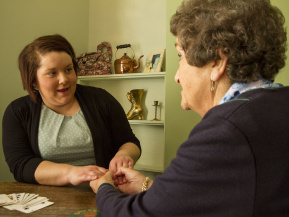 AUCD's mission is to advance policies and practices that improve the health, education, social, and economic well-being of all people with developmental and other disabilities, their families, and their communities by supporting our members in research, education, health, and service activities that achieve our vision.
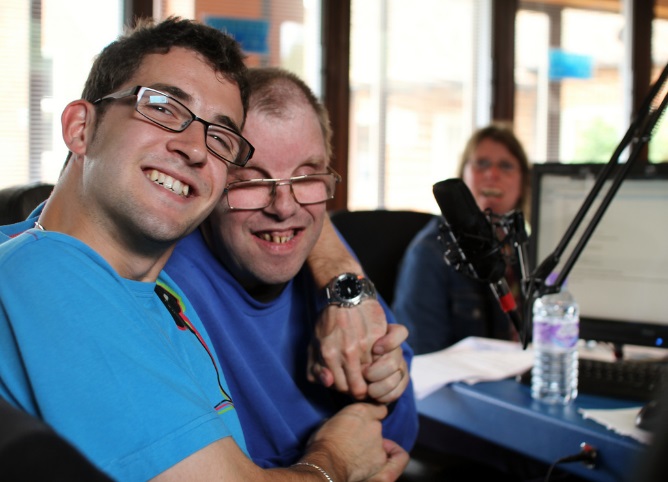 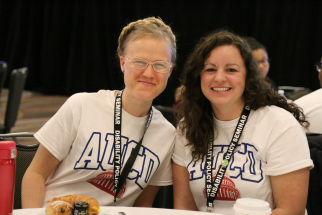 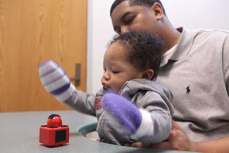 4
AUCD is a National Network
Network members consist of:
67 University Centers for Excellence in Developmental Disabilities (UCEDDs) 
52 Leadership Education in Neurodevelopmental and Related Disabilities (LEND) Programs
14 Intellectual and Developmental Disabilities Research Centers (IDDRCs)
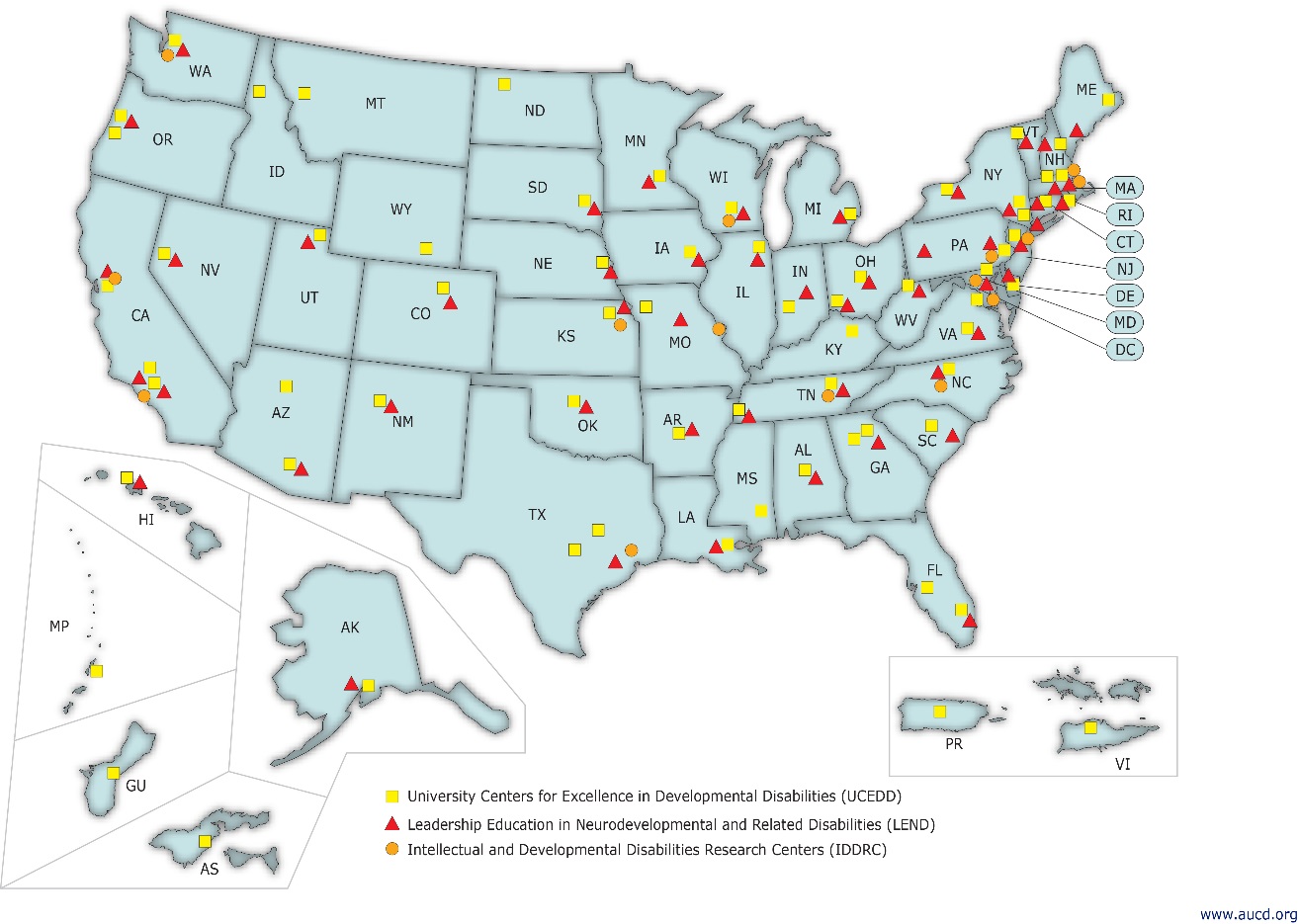 5
AUCD Strategic Map: Updates
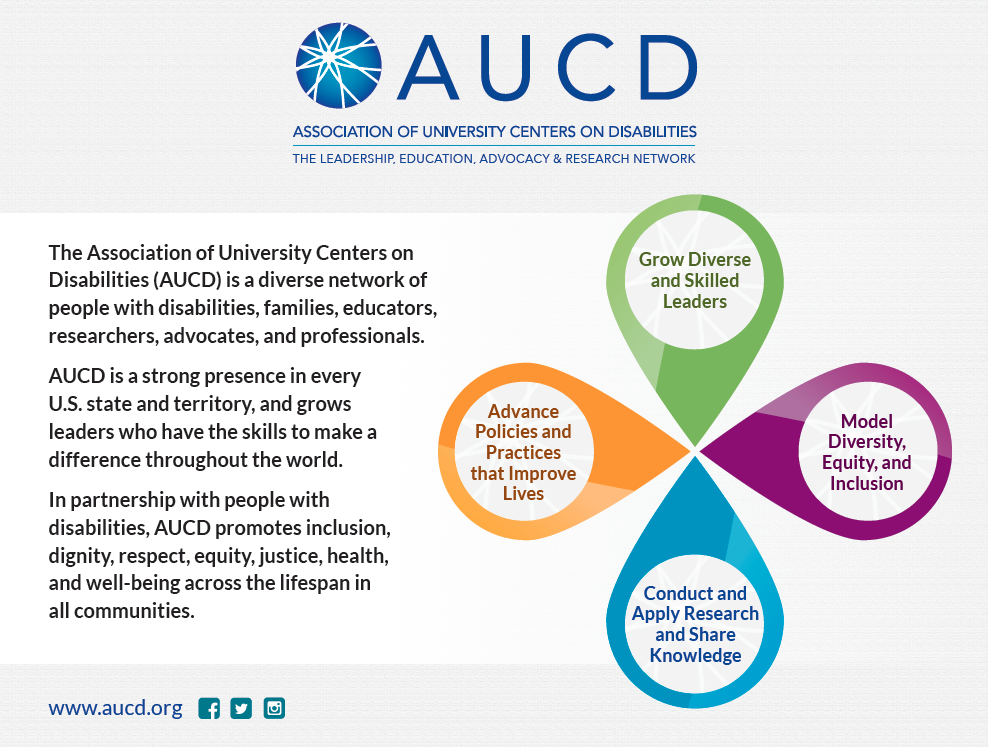 6
[Speaker Notes: AG]
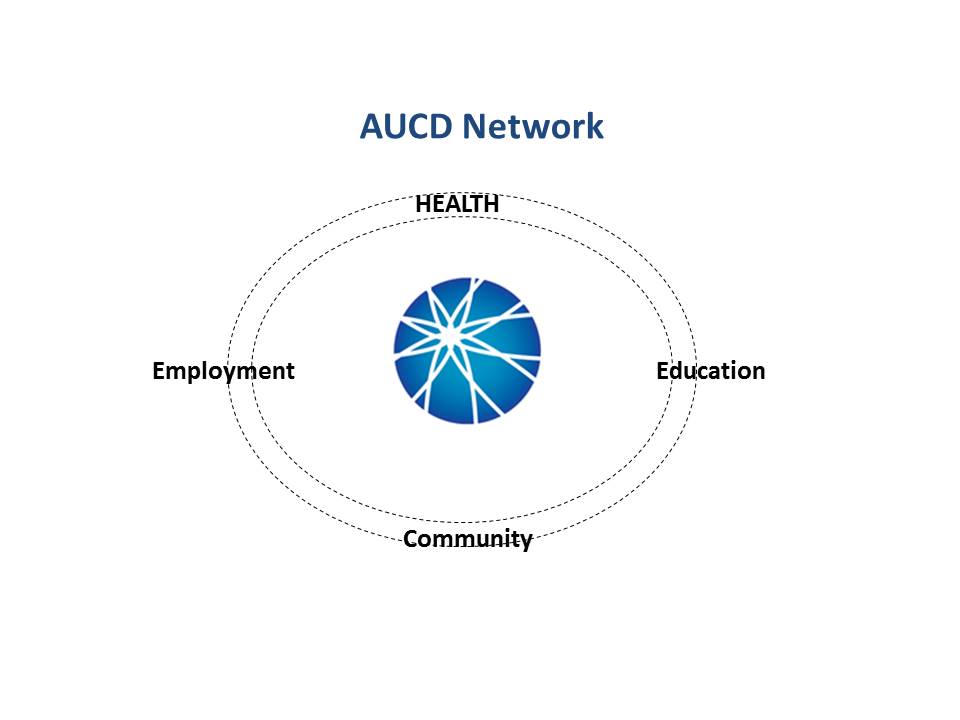 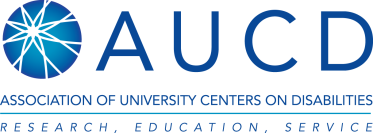 AUCD Network
[Speaker Notes: AUCD is a connector – 130 centers, leadership training, university centers, research centers]
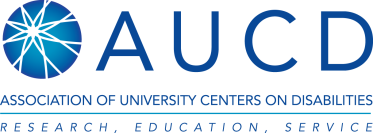 National PerspectivePeople living with disabilities have higher risk for poor health outcomes 	hypertension, 	obesity, 	falls-related injuries, 	diabetes,	smoking,	depression. Most public health training programs do not include curriculum on people with disabilities and methods for including them in core public health efforts.
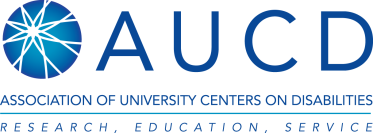 National Tools
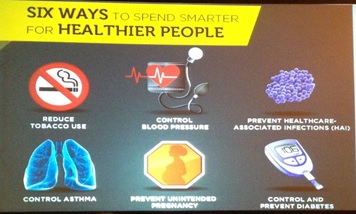 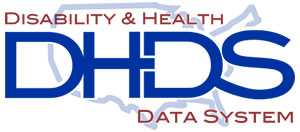 http://dhds.cdc.gov/
www.cdc.gov/sixeighteen
Texas Health Topics by Disability Status
State Profile
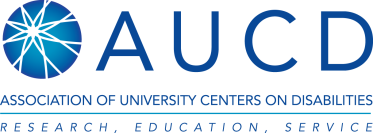 Health Risks & Behaviors
Table 1. Health risks and behaviors by disability status3
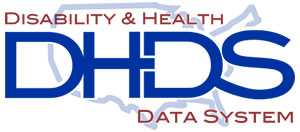 https://dhds.cdc.gov/
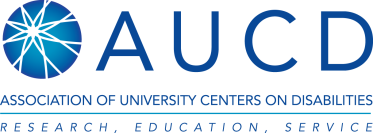 AUCD Tools:
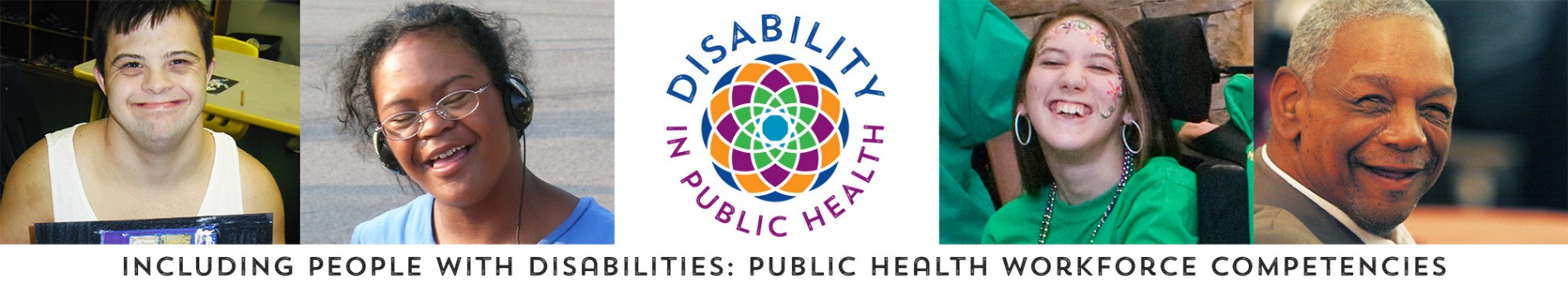 Including People with Disabilities: Public Health Workforce Competencieswww.disabilityinpublichealth.org
[Speaker Notes: Work smarter]
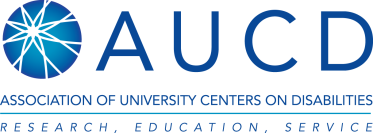 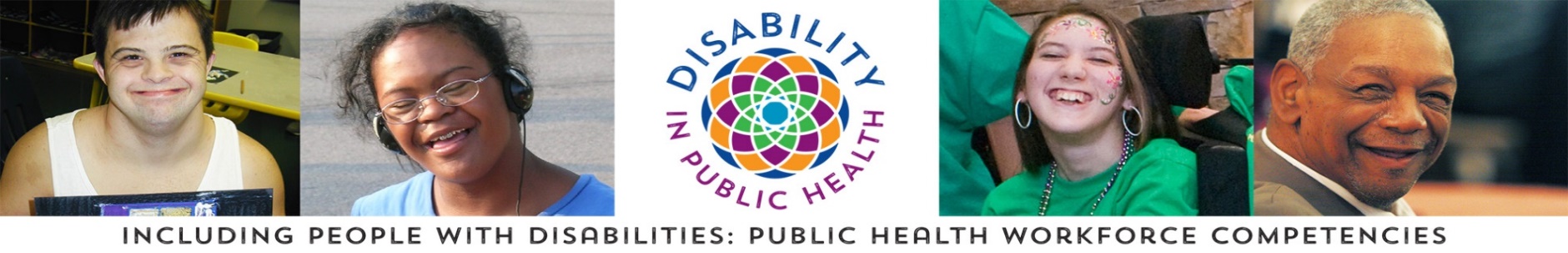 Competency 1: Discuss disability models across the lifespanCompetency 2: Discuss methods used to assess health issues for people with disabilities Competency 3: Identify how public health programs impact health outcomes for people with disabilitiesCompetency 4: Implement and evaluate strategies to include people with disabilities in public health programs that promote health, prevent disease, and manage chronic and other health conditions                          www.disabilityinpublichealth.org
[Speaker Notes: Work smarter - Call to Action:
Include people with disabilities in public health program planning and design
How:
Identify a program, health promotion event, or community need
Creative partnerships
Talking with people with disabilities and caregivers
Competencies resource for examples

Free learning modules]
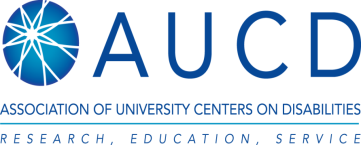 Public Health is for Everyone: An inclusive planning toolkit for public health professionals
www.phetoolkit.org
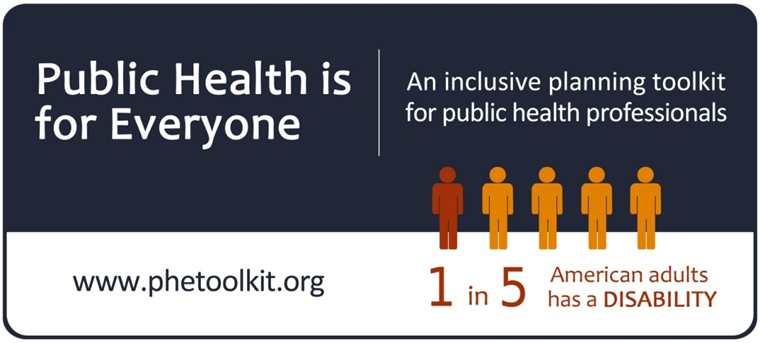 13
[Speaker Notes: Public health professionals can search and browse disability and health related resources by their community and professional needs
Practitioners can use the field guides, factsheets, checklists, brochures, and additional tools to create programs that meet the needs of people with disabilities
Resources showcase how public health programs have been designed or modified to fit the needs of people with disabilities]
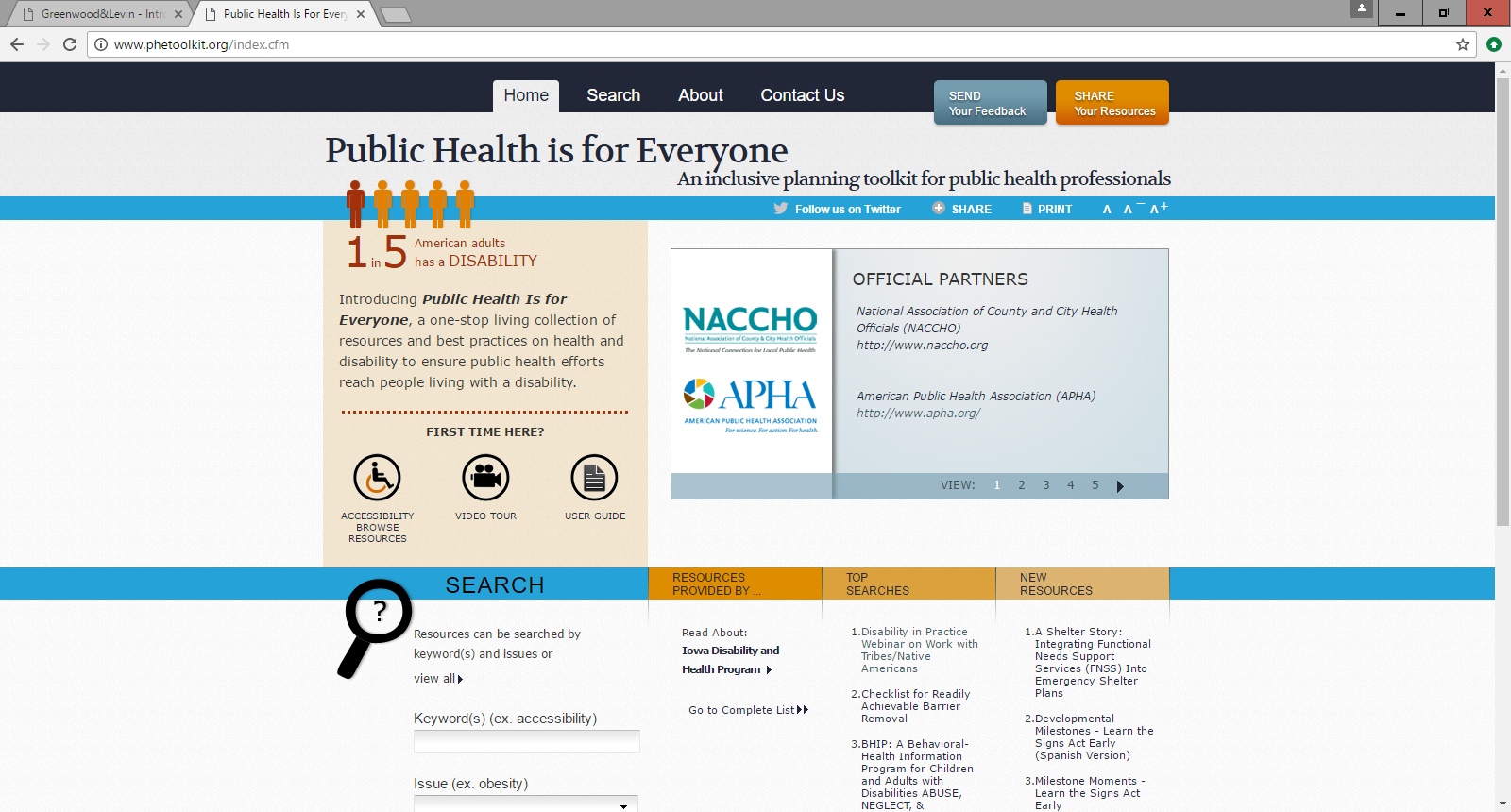 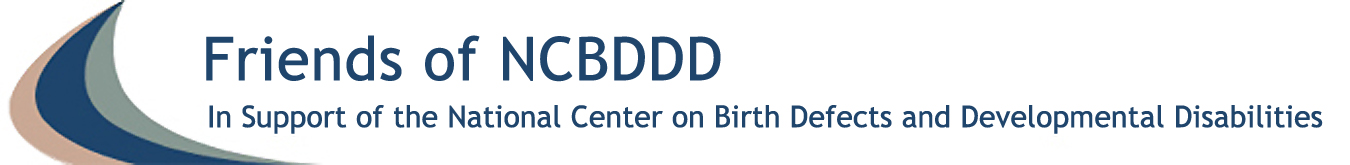 Share Your Resources
Public Health is for Everyone
[Speaker Notes: Users have the option to search using only a keyword or only an issue, or by indicating both a keyword and an issue]
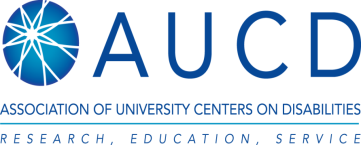 Public Health is for Everyone: www.phetoolkit.org
Share Your Resources!
15
[Speaker Notes: These are our key issues]
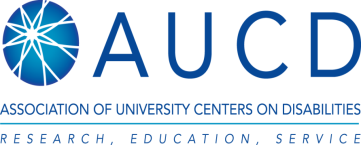 Health PromotionPartner with AUCD Network
Find an AUCD Network member in your state/territory:Go to: www.aucd.org
Click on: National Information Reporting System (on left nav bar)Direct Link: http://www.aucd.org/nirs/search/search.cfm
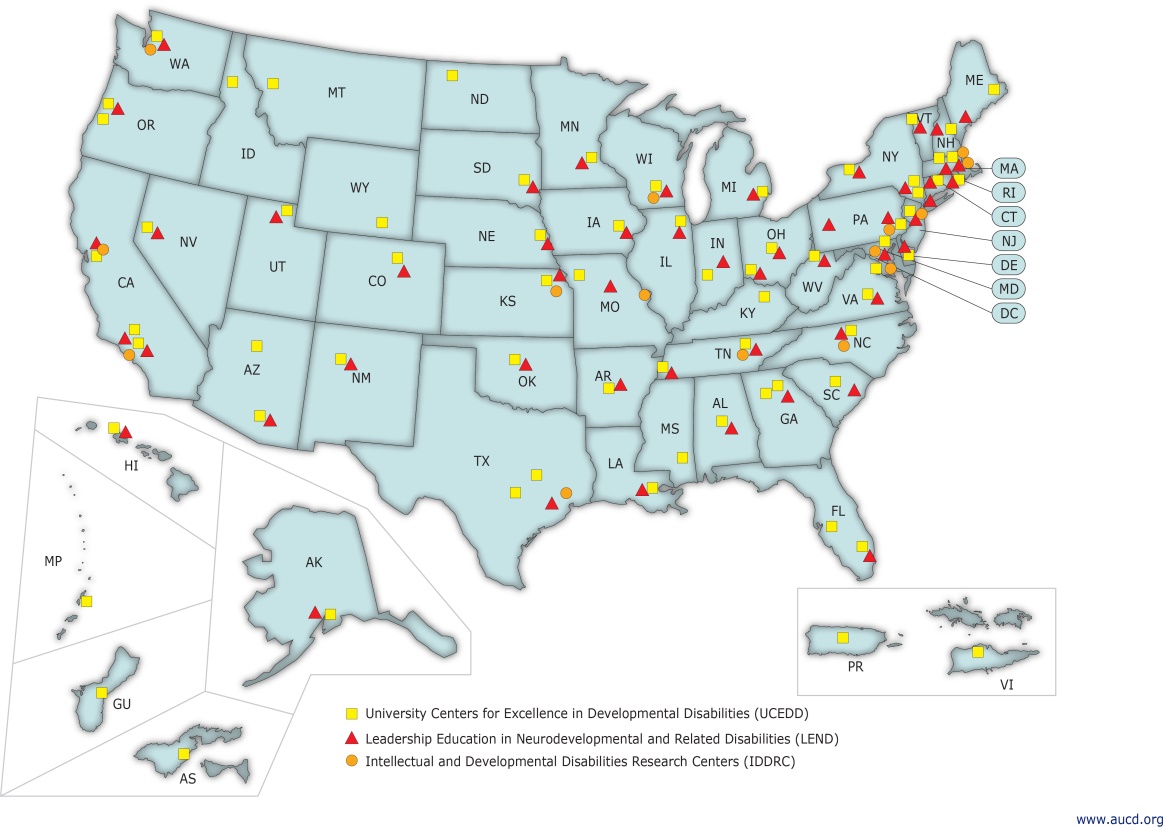 16
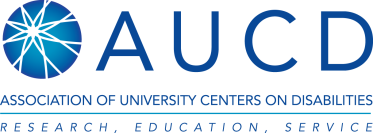 Share PairNational Tools: DHDS, CDC’s 6x18AUCD Tools:Including People with Disabilities: Public Health Workforce CompetenciesPublic Health is for EveryoneAUCD Network Directory
[Speaker Notes: Inform and inspire – new? What can you use?]
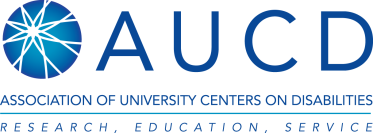 Think about…Self-careHow do you take care of yourself? How about while you are engaged in this work?What works for you to maintain wellbeing?
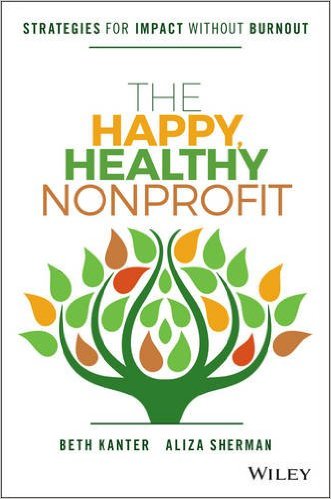 Adriane’s lessons learned:
-Empower all staff and leverage their networks-Develop ambassadors to sustain change -Practice self-care
[Speaker Notes: Work smarter]
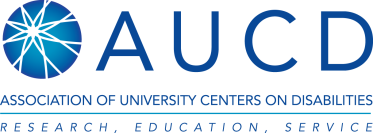 Think about…the Hats You Wear:What roles can help you in this work?What partners can help? Who do you know who already know these partners?
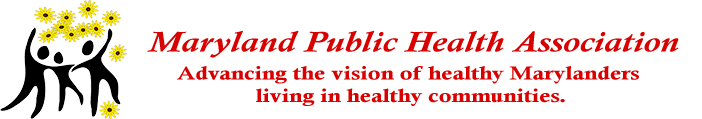 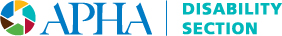 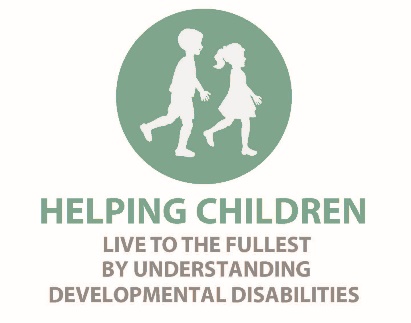 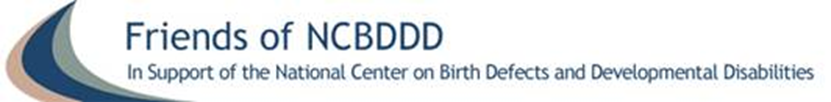 [Speaker Notes: Work smarter]
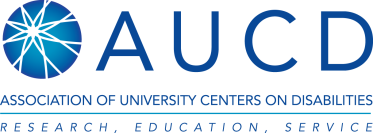 Making Change Happen - Lesson from Kung Fu Panda: The secret ingredient is YOU!
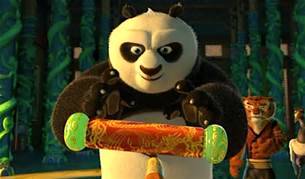 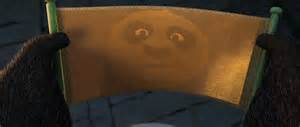 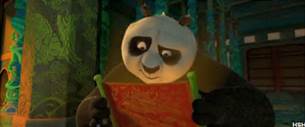 [Speaker Notes: Self care in our work is essential]
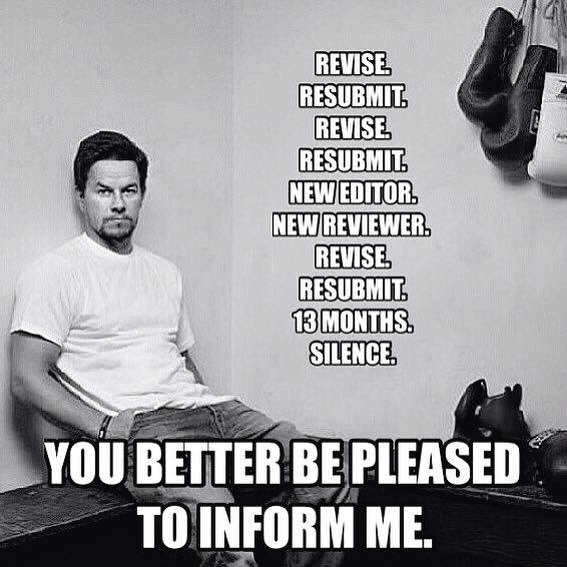 State Action Research - Lessons LearnedFive conditions fostered readiness, capacity building, and capacity among public health partners to include PWD:1) Facilitative leadership 2) Timing3) Personal Interest/Commitment 4) Support5) Systematic Reflection
[Speaker Notes: Self care in our work is essential]
Take Home Message: Be a Public Health Ninja
Take Home Message: Public Health Ninja
A Public Health Ninja…
master of change 
uses multiple strategies and tools, simultaneously
does not make announcement – just makes it happen
humble – doesn’t need personal recognition 
focus on community needs
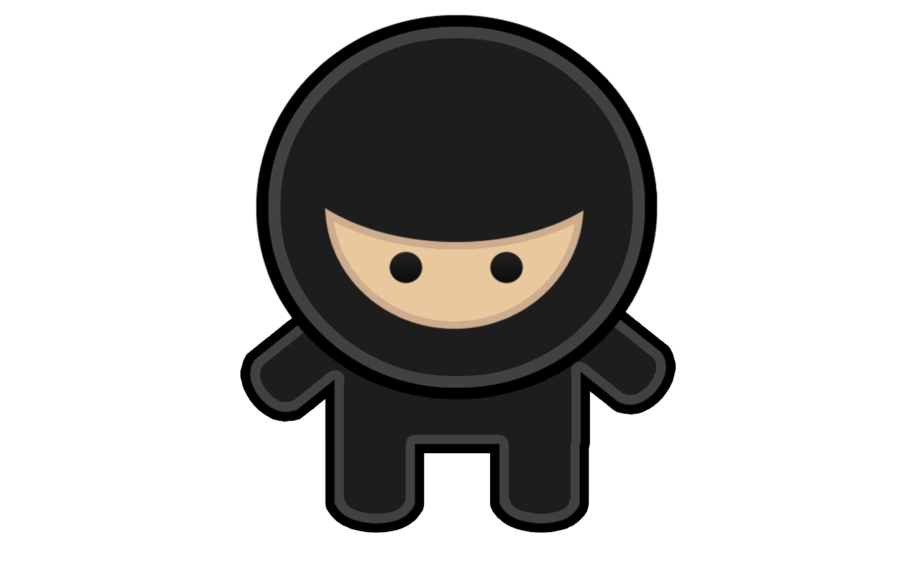 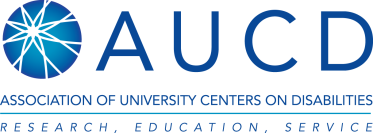 Thank you!Stay in touchAdriane K. Griffen, DrPH, MPH, MCHESSenior Director of Public Health and LeadershipAssociation of University Centers on Disabilities (AUCD)1100 Wayne Avenue, Suite 1000, Silver Spring, MD 20910Phone: 240-821-9374Email: agriffen@aucd.orgWeb:  www.aucd.org
[Speaker Notes: Work smarter]